GVDB:Raytracing Sparse Voxel Database Structures on the GPURama Hoetzlein, NVIDIAHigh Performance Graphics 2016Trinity College, Dublin
Sparse Volume Rendering
Meshes & Point CloudsBinary VoxelsKampe, 2013	acyclic DAGsNiessner, 2013	voxel hashing (SDF) Reichl, 2014	voxel hashingVillanueva, 2016	graph similaritiesMeshesLaine, 2010 	sparse voxel octreesChajdas, 2014	sparse voxel octreesReichl, 2015	fragment buffersIsosurfacesHadwiger, 2005	complex shadersKnoll, 2009	multi-res surfaces
Volumetric DataOctreesBoada, 2001	texture-based octreeCrassin, 2008 	gigavoxels Tilemap GridsHadwiger, 2012	per-sample, out-of-coreFogal, 2013	index table, out-of-coreGoalsvery large domainsuncompressed, scalar fieldsvolume ray samplingefficient dynamic topology
all in memory (for simulation)
Voxel Data Base (VDB)
OpenVDB:- Focus on simulation and rendering- Multiple channels, scalar data- Uncompressed - Dynamic topology- Very large domains, same grid- Multi-core CPU (iterators, etc.)
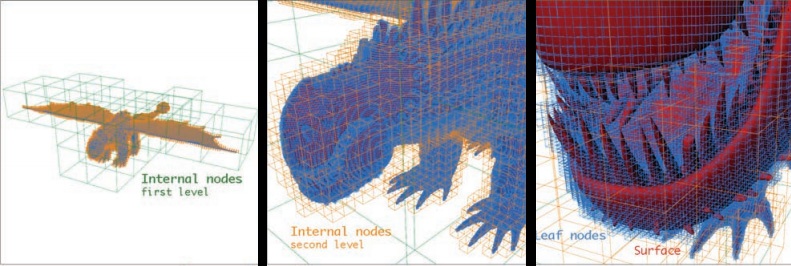 VDB: High-Resolution Sparse Volumes with Dynamic TopologyKen Museth, Dreamworks Animation. Transactions on Graphics, 2013
VDB Topology
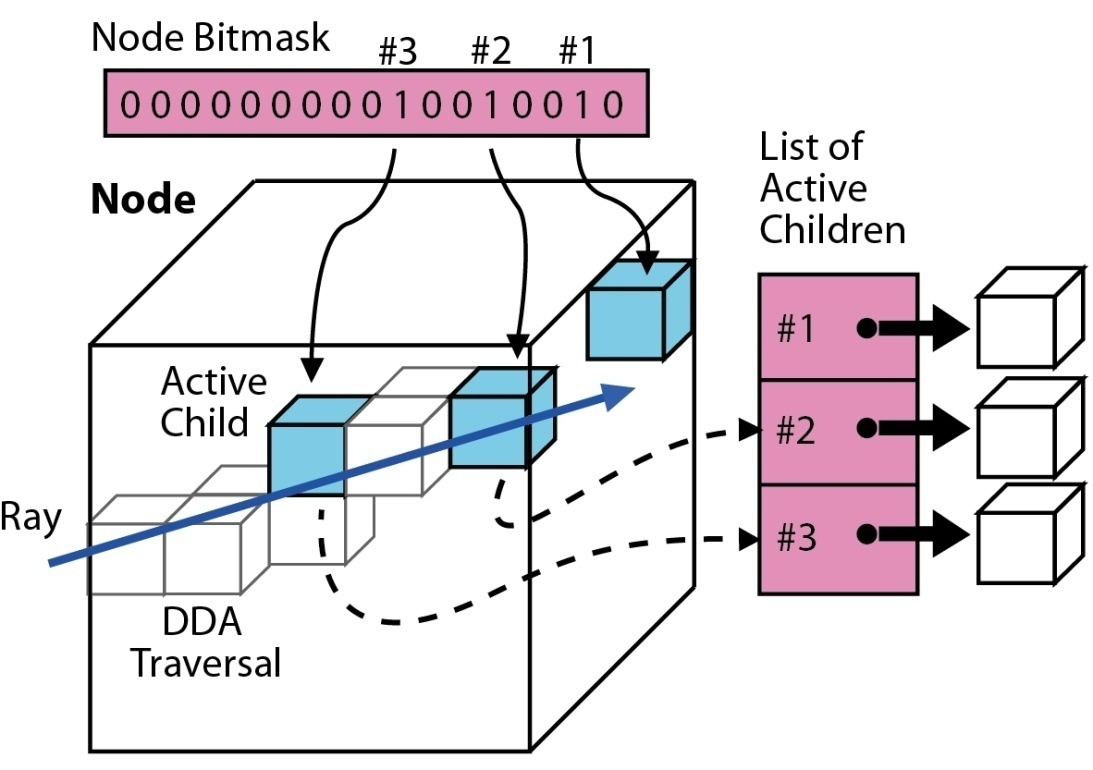 VDB: Hierarchy of voxel grids, where active children are enabled using a bitmask for pointer indirection.
< LN, .., L2, L1, L0 >    L0 = Leaf dim
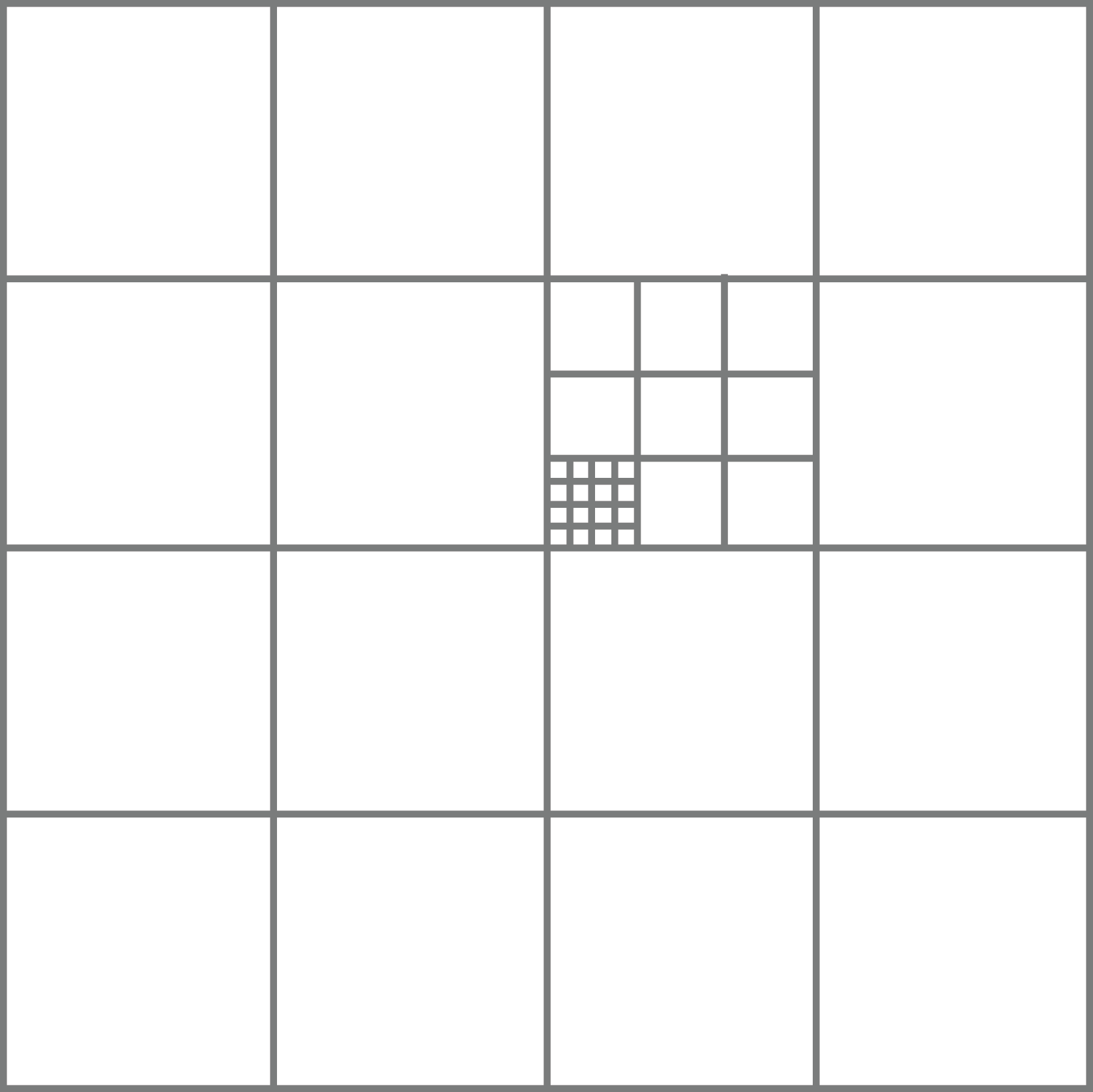 Log2 Dims	Structure<1, 1, .., 1>    	Octree<10, 2>		Tile map<*, 2>		Hash map<5,4,3>		OpenVDB <3,3,3,4>		GVDB
GVDB Memory Layout
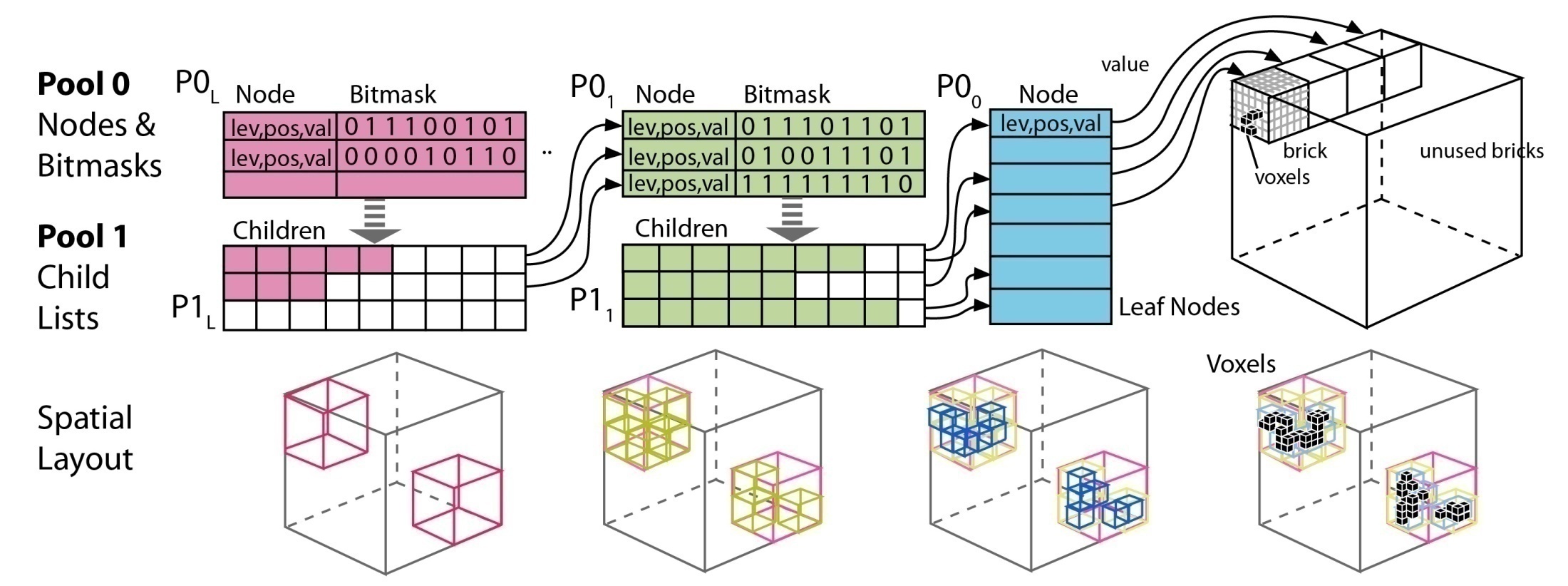 Compared to OpenVDB:- No host or device pointers - Identical data on CPU and GPU- Eliminate root, interior, leaf classes
- Eliminate templating- Eliminate per-voxel iterators
Sequence of node poolsPool 0: List of node data and active bitmasks
Pool 1: List of active childrenBenefits: - Run-time config, Dynamic, Fast construction
Empty Space Skip
Hierarchical Raytracing
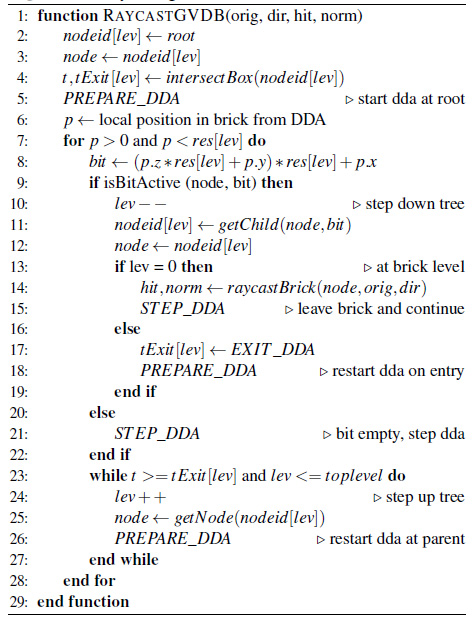 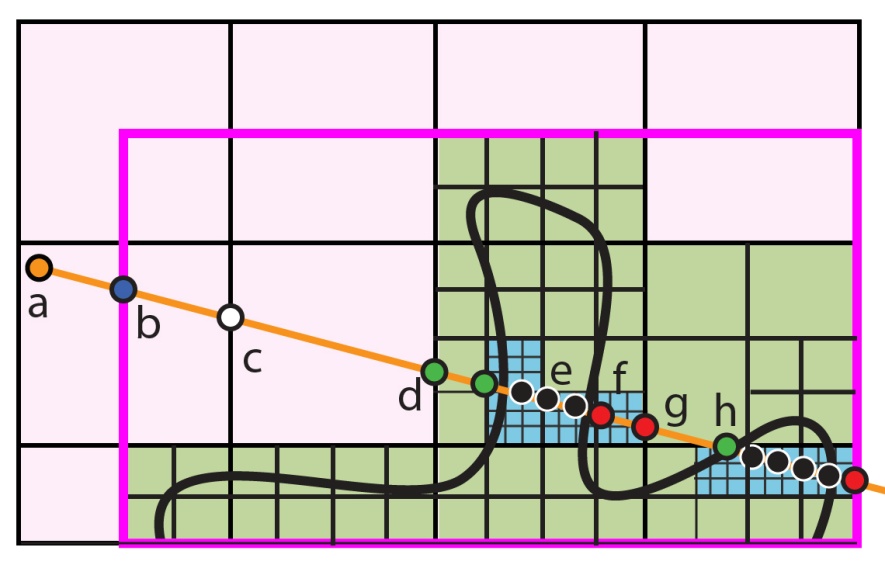 Key features:- Similar to kd-restart with   short stack [Foley '05]
- Single set of DDA variables   reduces register pressure- Flexible Leaf raytrace:     a)  Volume sample /w transfer     b)  Tricubic smoothing func     c)   Level Set surface /w
ResultsGVDB vs OpenVDB
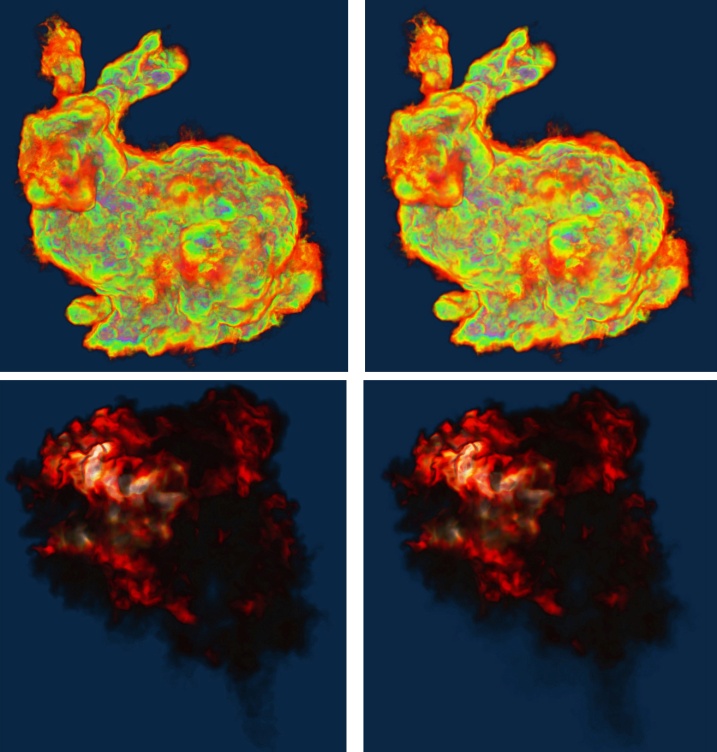 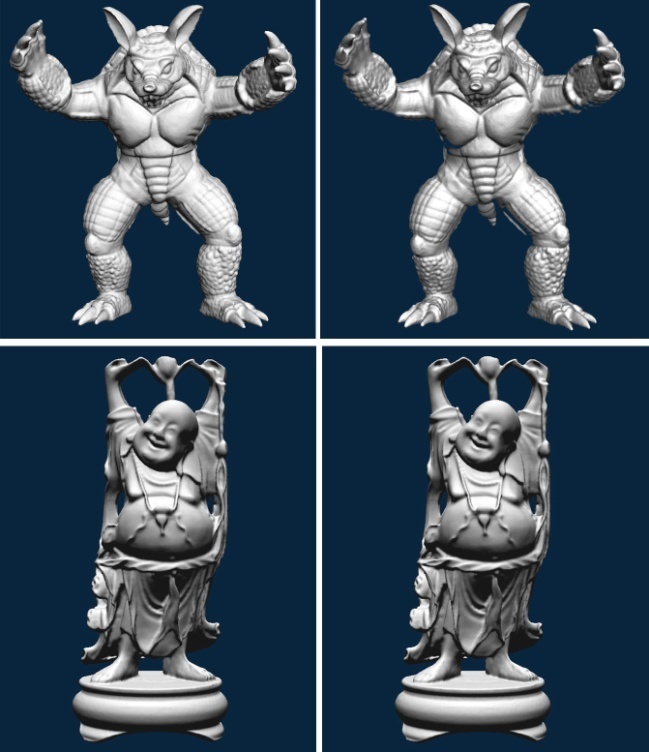 Volume Sampling- Explosion: 2803   23.4ms /  1764 ms- Bunny:       5843   34.3ms /  2235 ms- CPU = Intel 4-core i7-3770K- GPU = Quadro M6000
- Identical visual result25x-30x faster than CPU (4-core)
Level Sets- Armadillo: 15283   43.6ms /  281 ms- Buddha:     13123   27.9ms /  148 ms- CPU = Intel 4-core i7-3770K- GPU = Quadro M6000
- Identical visual result5x-6x faster than CPU (4-core)
ResultsFluid Simulation Data
GVDB
SPH Simulation
Brick VoxelResampling
TopologyConstruction
Raytracing
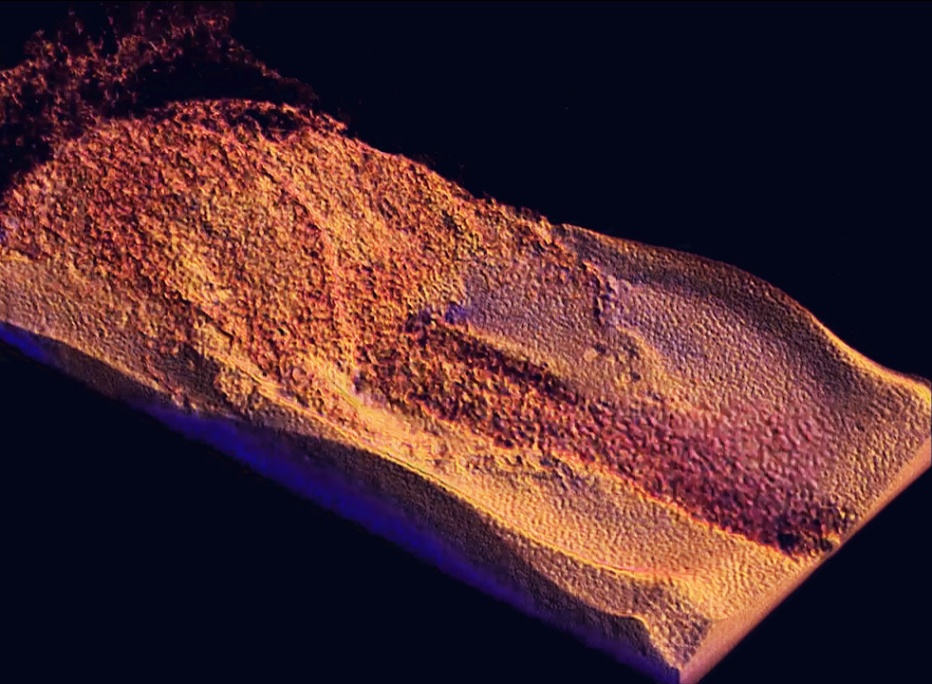 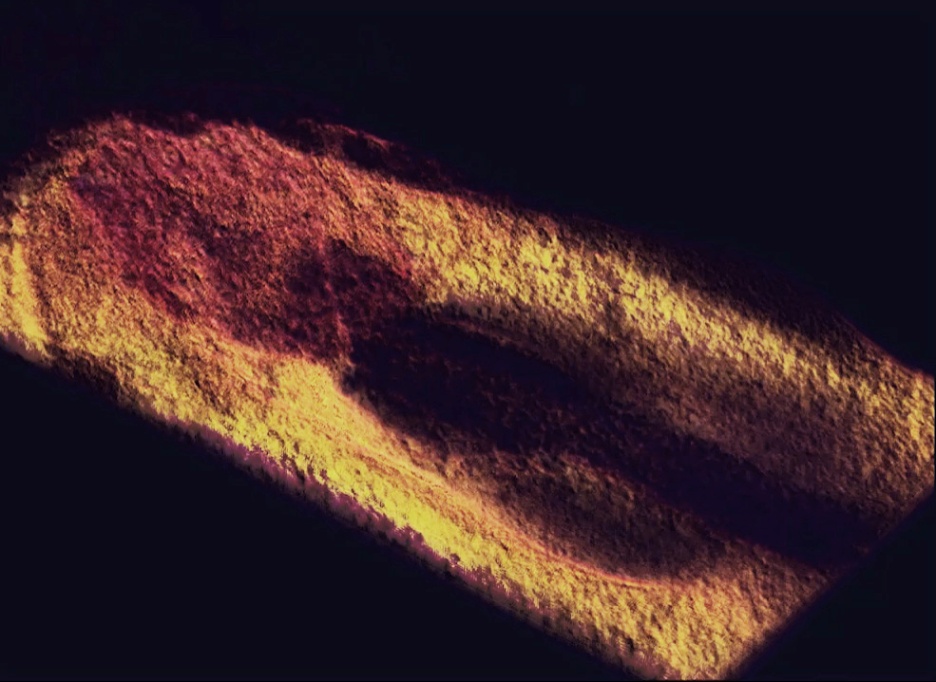 High Resolution
Low Resolution
2048 x 720 x 1024
512 x 180 x 256
ResultsFluid Simulation Data
GVDB
SPH Simulation
Brick VoxelResampling
TopologyConstruction
Raytracing
Data Scaling - Very good. Larger data lowers occupancy.
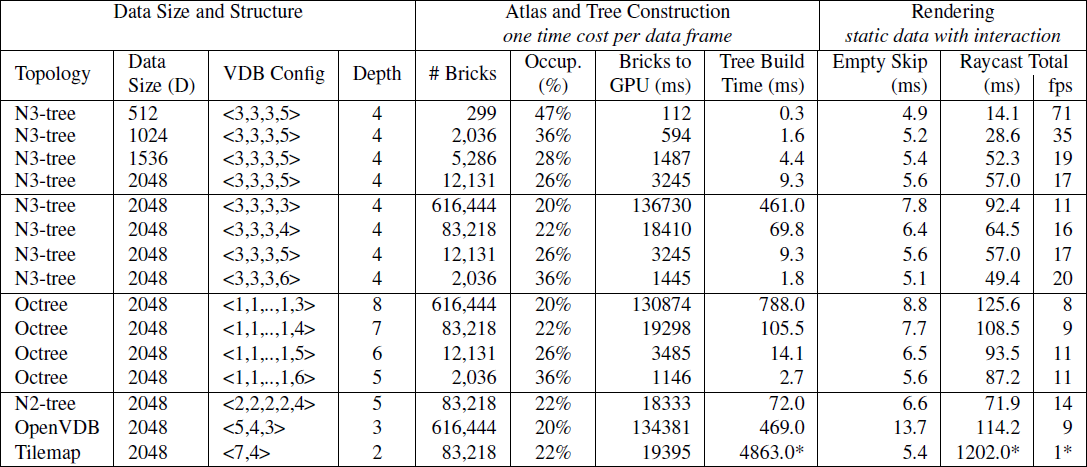 ResultsFluid Simulation Data
GVDB
SPH Simulation
Brick VoxelResampling
TopologyConstruction
Raytracing
Empty Skipping - Consistently <10% of time. Memory bound (no sm, no tc)
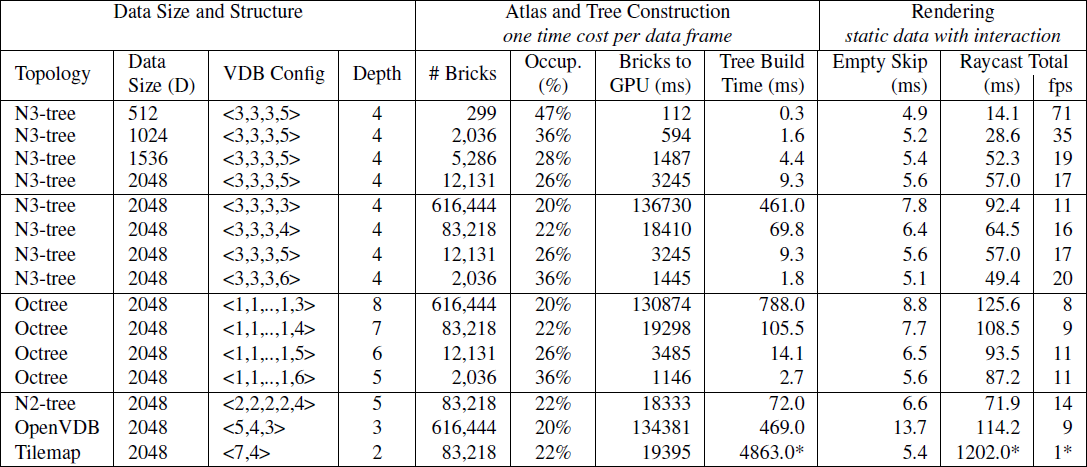 ResultsFluid Simulation Data
GVDB
SPH Simulation
Brick VoxelResampling
TopologyConstruction
Raytracing
Brick Size - Larger bricks reduce total number of nodes, and atlas creation
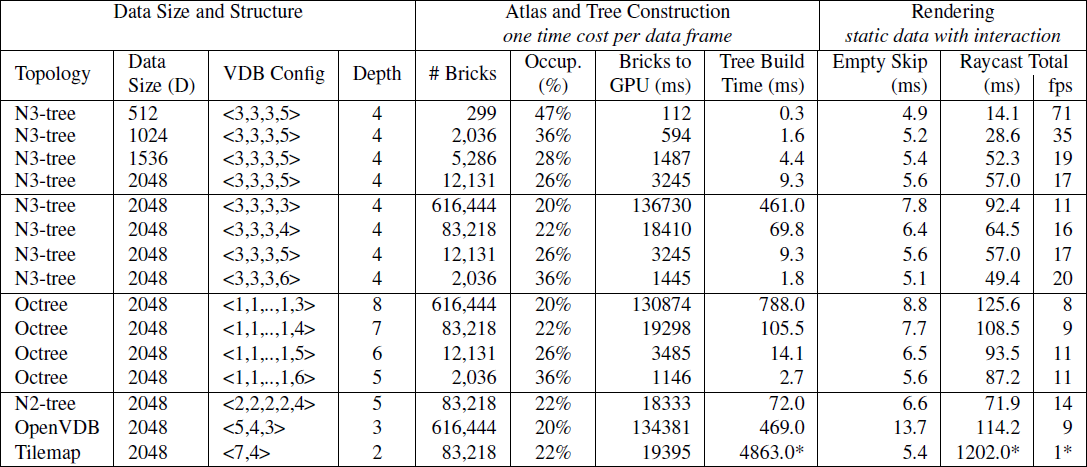 ResultsFluid Simulation Data
GVDB
SPH Simulation
Brick VoxelResampling
TopologyConstruction
Raytracing
Brick Size - Larger bricks also dramatically reduce tree rebuild time
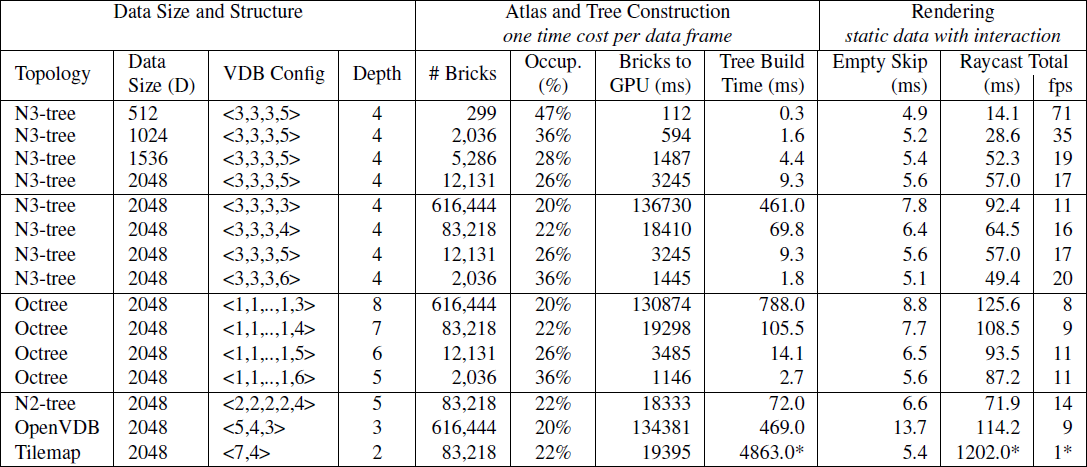 ResultsFluid Simulation Data
GVDB
SPH Simulation
Brick VoxelResampling
TopologyConstruction
Raytracing
Brick Size - and.. improve render performance
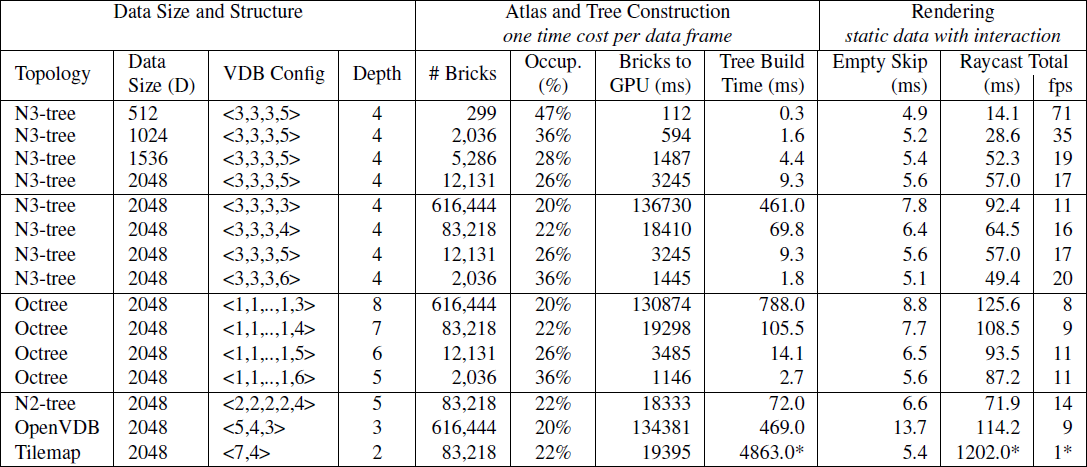 83323
-6%
+50x
+28%
+37%
ResultsFluid Simulation Data
GVDB
SPH Simulation
Brick VoxelResampling
TopologyConstruction
Raytracing
Topology - Octree construction has higher cost, due to more intermediate nodes
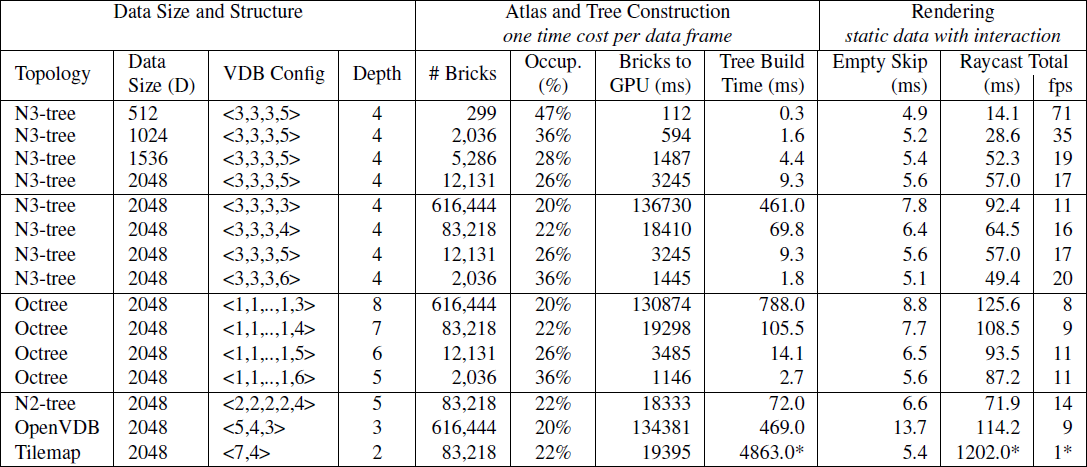 ResultsFluid Simulation Data
GVDB
SPH Simulation
Brick VoxelResampling
TopologyConstruction
Raytracing
VDB Topology - For GPU <3,3,3,4> found to be better than default <5,4,3> in OpenVDB
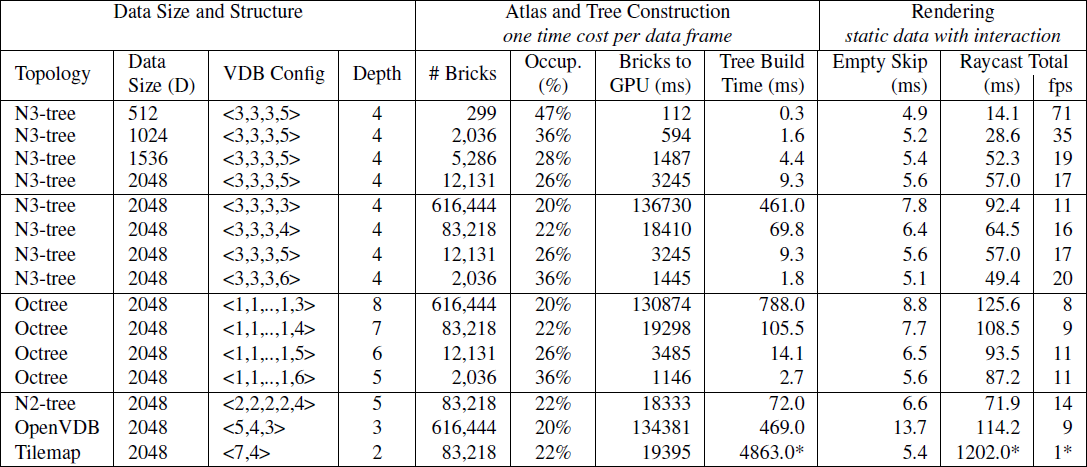 ResultsFluid Simulation Data
GVDB
SPH Simulation
Brick VoxelResampling
TopologyConstruction
Raytracing
Tilemaps - Rendering unfair, active bitmasks non-optimal . Lookup should be O(1)
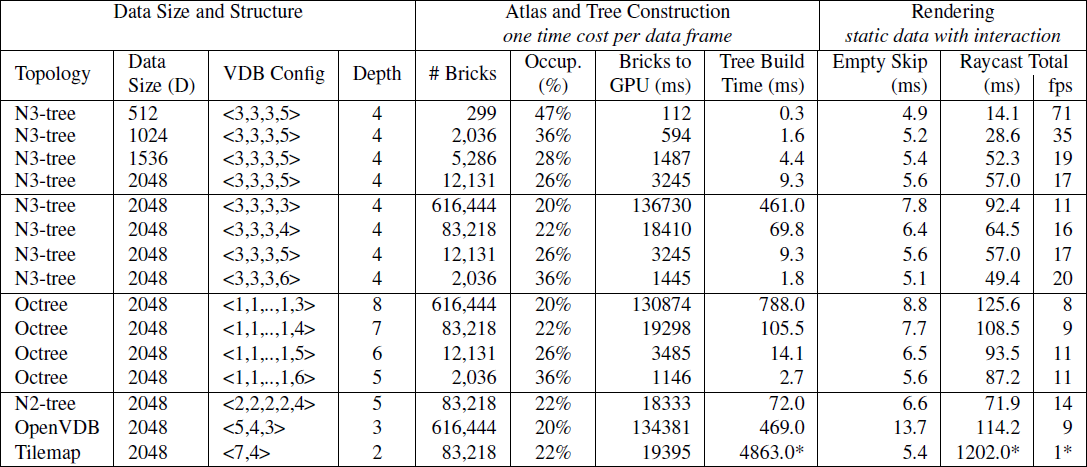 ResultsNVIDIA OptiX Integration
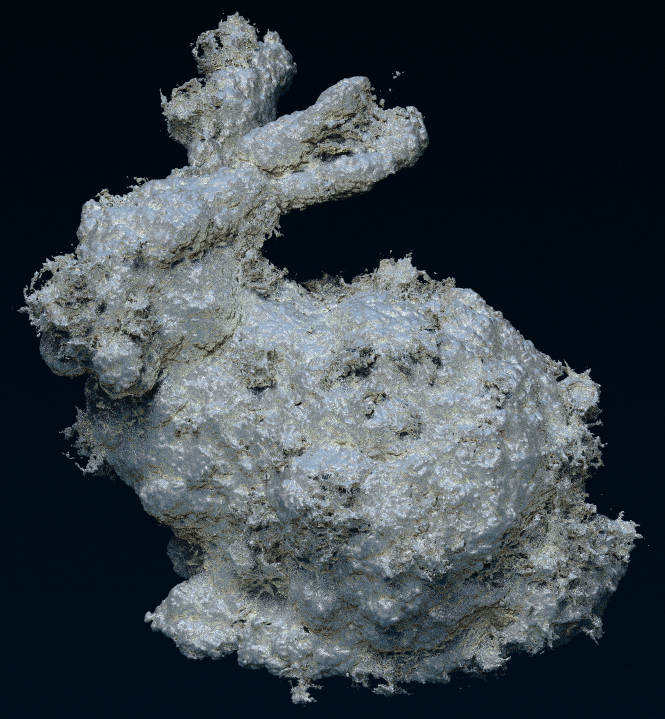 Rendered in 1.3
seconds at 1280x960 with 16 samples and 3 rays/pixel on a Quadro
M6000. 48 rays/pix
Results
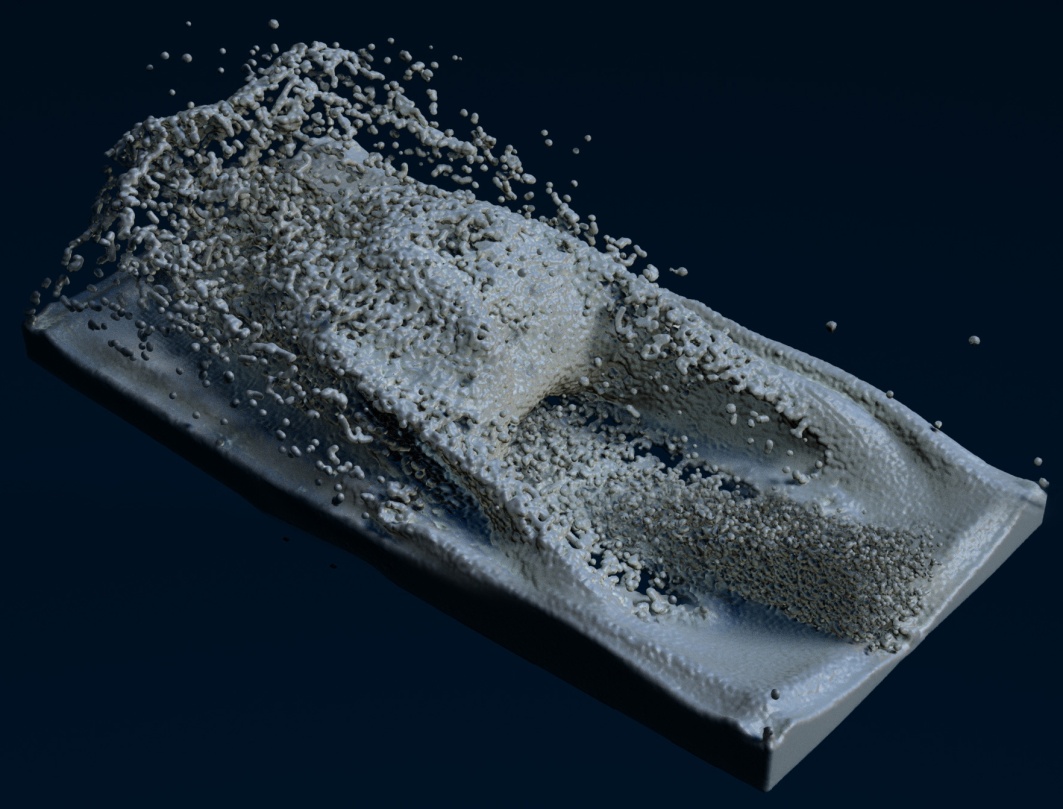 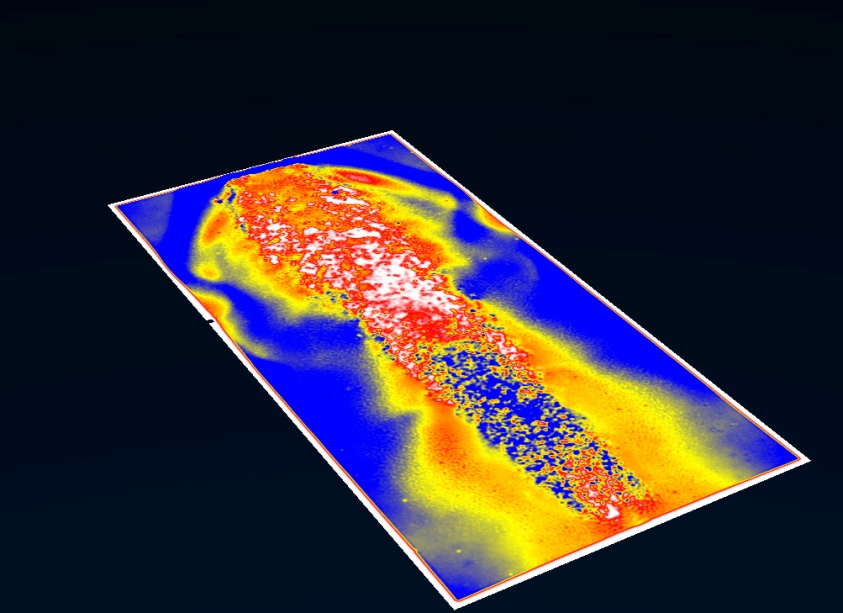 Current Directions1. Comparison to Gigavoxels  	recently available2. Dynamic topology on GPU		parallel pool updatesFuture Goals1. Full In-situ Simulation   		multiple channels2. Out-of-Core rendering  		residency bit3. Level of Detail    			multiple atlases
Thank you!
Rama Hoetzleinrhoetzlein@nvidia.comhttp://developer.nvidia.com/gvdb
Thanks to: NVIDIATristan Lorach		Tom FogalHolger Kunz		Christoph Kubisch
Steven Parker		Chris HebertKen Museth,  Dreamworks Animation and SpaceX
GVDB vs. Virtual Hashing
GVDB
Virtual Hashing
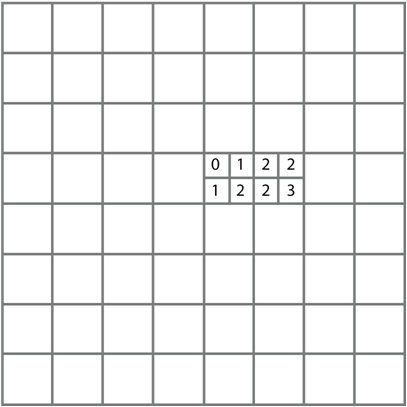 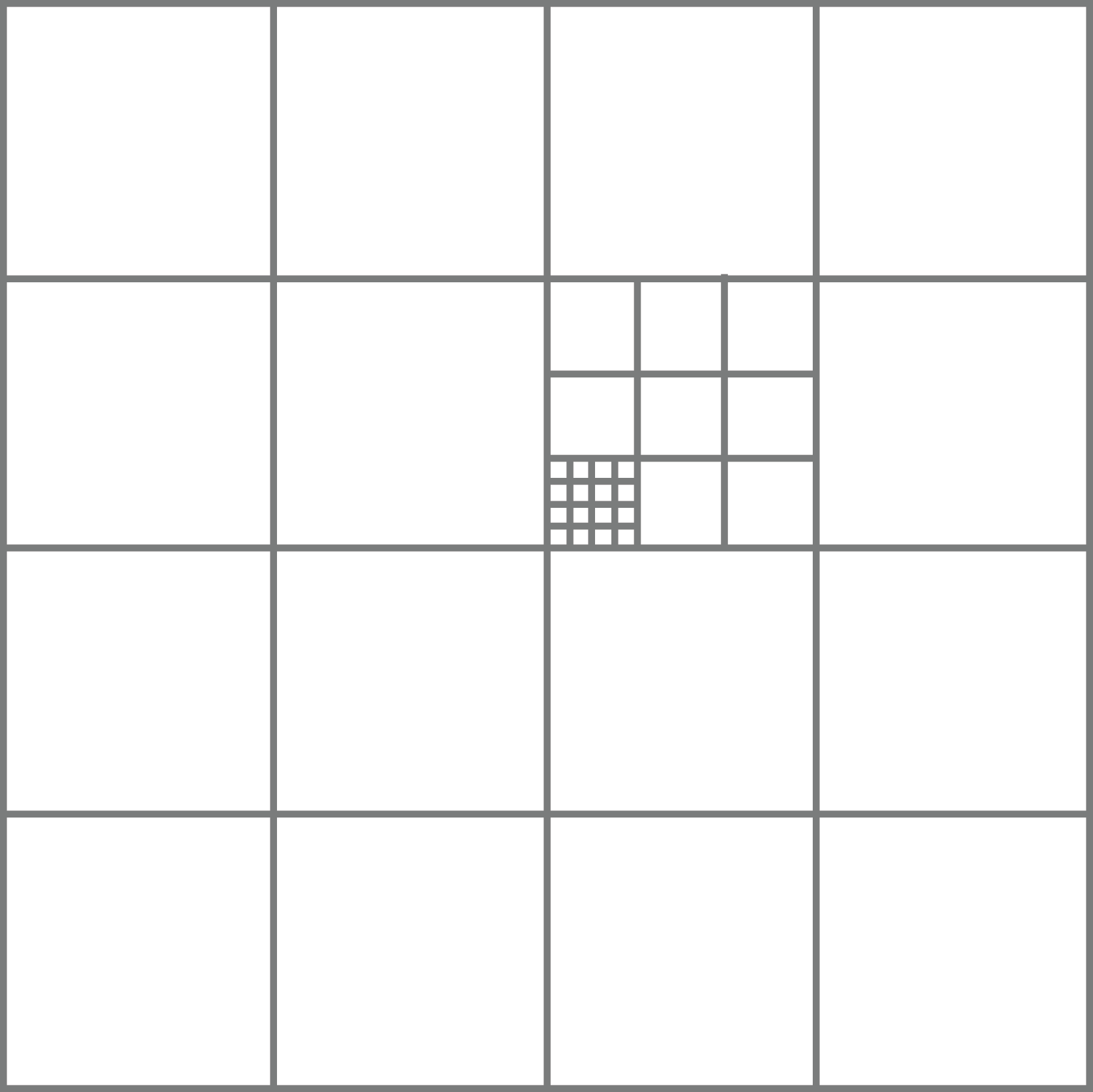 hash lookup
bit lookup
Belief:  GVDB may win as volume res scales,              since hash lookups must walk virtual brick index space